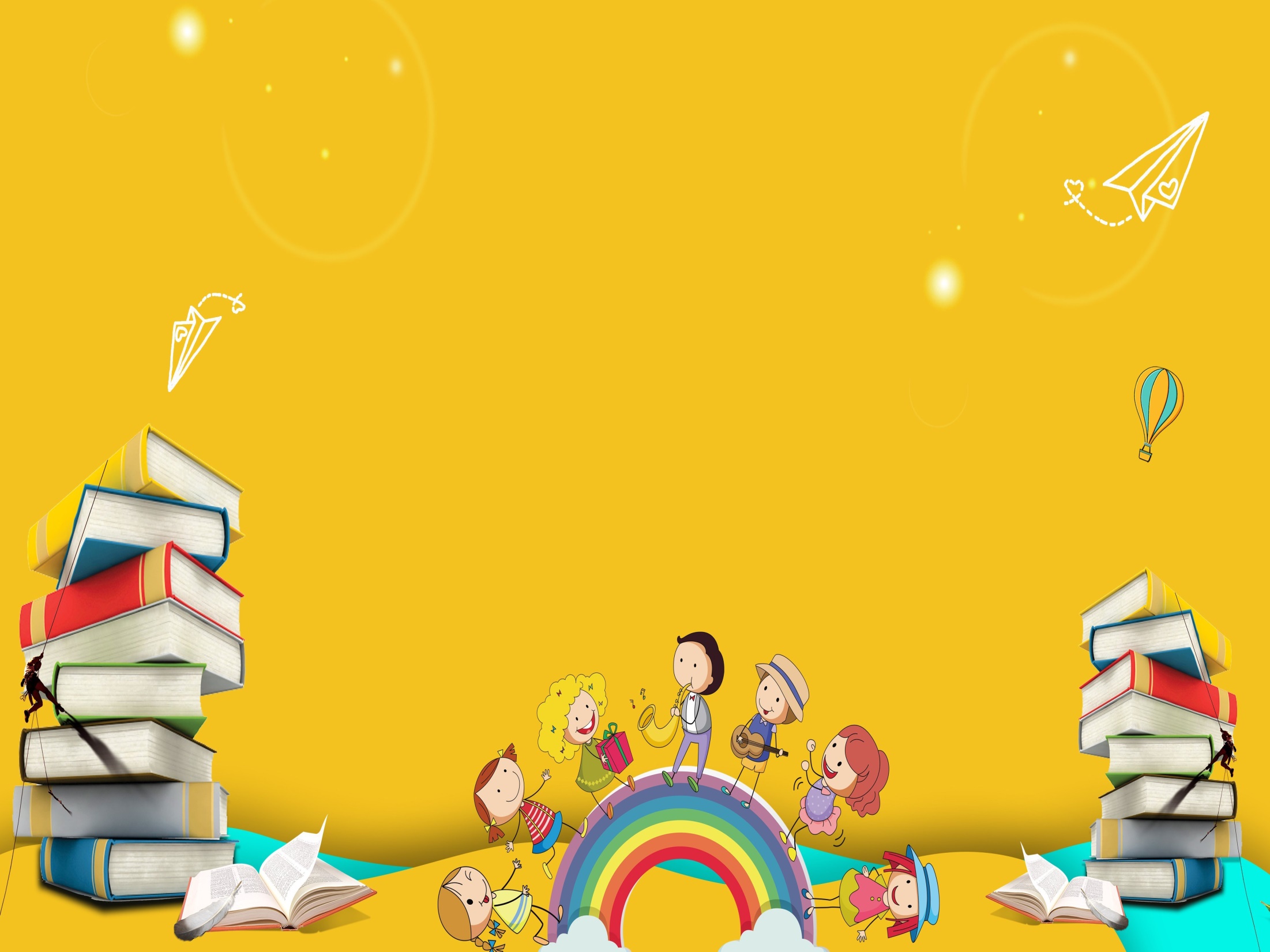 Проект на тему 
«Книга – наш лучший друг!»



                            Воспитатели подготовительной группы:
                                                 Парфенова Н.В.
                                                 Карпова Н.А.
               Ярославль, 2019г.
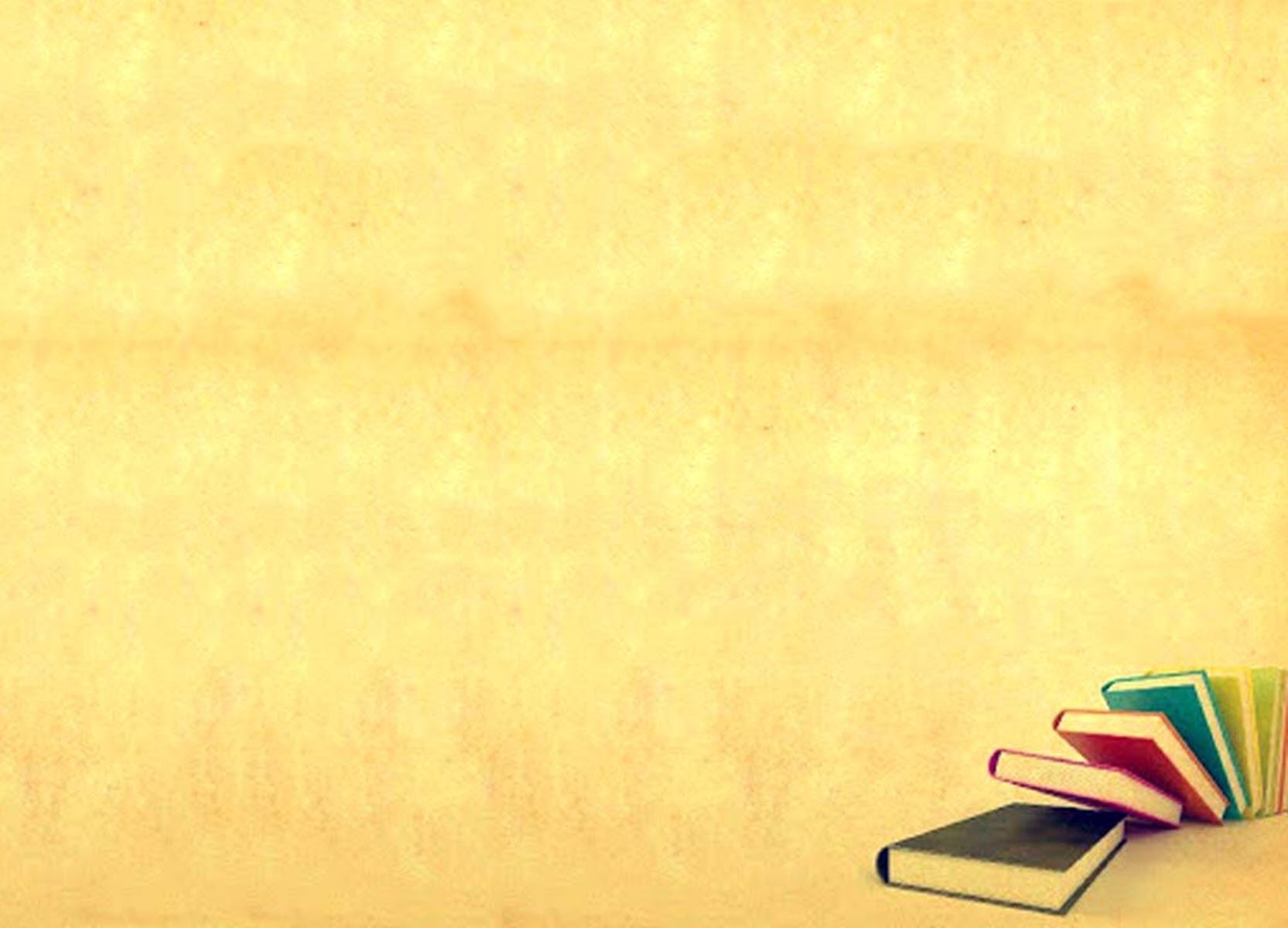 Вид проекта: информационно – познавательный, творческий.
Продолжительность: краткосрочный.
Участники проекта: дети подготовительной группы, воспитатели, родители воспитанников.
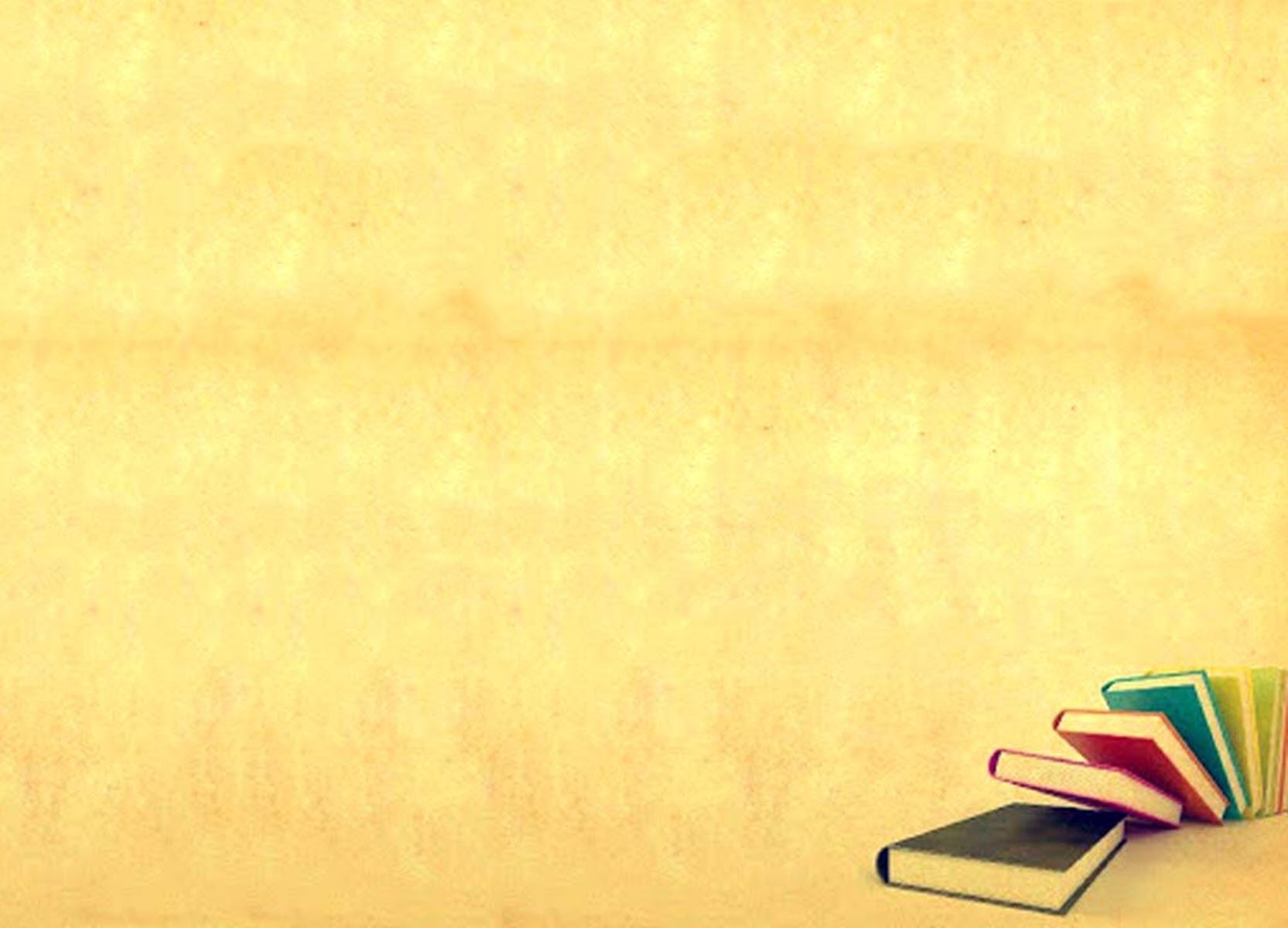 Актуальность:
Современные дети всё чаще проводят своё время за компьютерными играми и просмотром телепередач и всё реже читают книги. На сегодняшний день актуальность решения проблемы очевидна, ведь чтение связано не только с грамотностью и образованностью, оно формирует идеалы, расширяет кругозор, обогащает внутренний мир человека.
Особое значение для читательской судьбы ребёнка имеет семейное чтение. Слушая чтение взрослого, рассматривая вместе с ним книжные иллюстрации, ребёнок активно думает, переживает за героев, предвосхищает события, устанавливает связи своего опыта с опытом других. Совместное чтение сближает взрослых и детей, стимулирует и наполняет содержанием редкие и радостные минуты духовного общения, воспитывает в ребёнке доброе и любящее сердце.
 Видно, что в течение всего дошкольного периода происходят активное развитие и совершенствование способностей к восприятию литературных произведений, формирование интереса и любви к книге, то есть ребёнок успешно формируется как читатель. Продуманный отбор книг для детского чтения определяется тем, что неизбежно влияет на литературное развитие ребёнка, формирование его 
литературного опыта на этапе дошкольного детства, на воспитание 
отношения к книге. В соответствии с ФГОС восприятие 
художественной литературы направлено на формирование
 интереса и потребности в чтении книг.
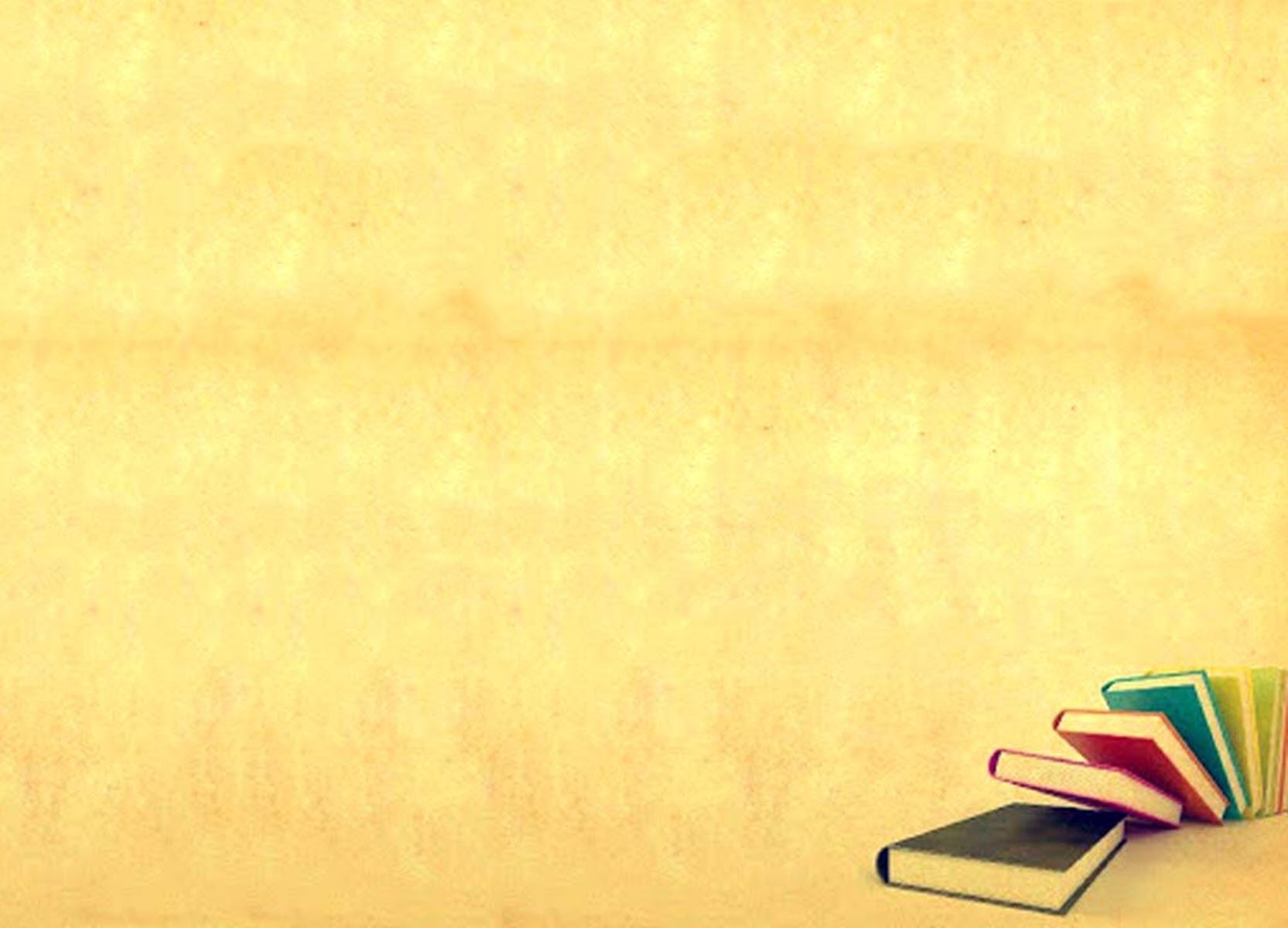 Цель проекта: создание социальной ситуации развития детей посредством формирования у детей устойчивого интереса к общению с детской книгой.
Приобщить детей и родителей (законных представителей) к совместному чтению книг.
Задачи проекта:
выявить интерес у родителей воспитанников к художественной литературе написанной посредствам анкетирования;
воспитывать чуткость к художественному слову;
учить внимательно, слушать и слышать произведение;
формирование интереса и потребности в чтении книг;
воспитывать желание к постоянному общению с книгой и бережному отношению к ней;
углубление индивидуальных литературных предпочтений детей, эстетического вкуса;
развитие познавательной, творческой и эмоциональной активности в процессе приобщения дошкольников к литературе;
воспитание у детей навыков сотрудничества со сверстниками 
и взрослыми в процессе совместной деятельности.
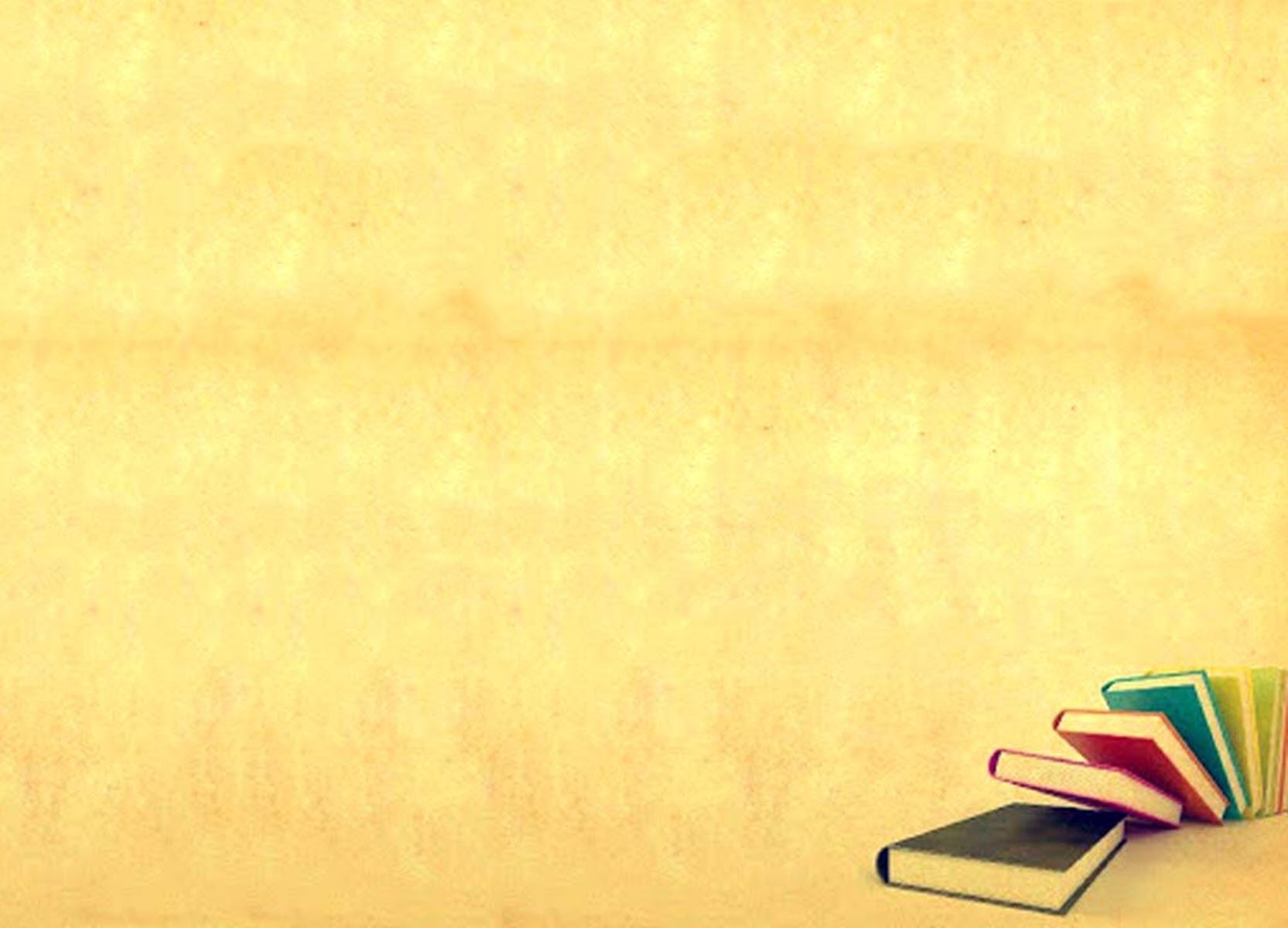 Основные идеи:
- Если с детства у ребёнка не воспитана любовь к книге, если чтение не стало его духовной потребностью на всю жизнь – в годы отрочества душа подростка будет пустой, на свет «божий» выползает как будто неизвестно откуда взявшееся плохое (В.А. Сухомлинский).
- Люди перестают мыслить, когда перестают читать (Дидро).
- То, чему мы привыкли в детстве удивляться и сочувствовать, оставляет в нём глубокие следы. И не для одного человека любимый герой детства сделался потом невидимым и иногда неосознаваемым руководителем жизни (К.Д. Ушинский).
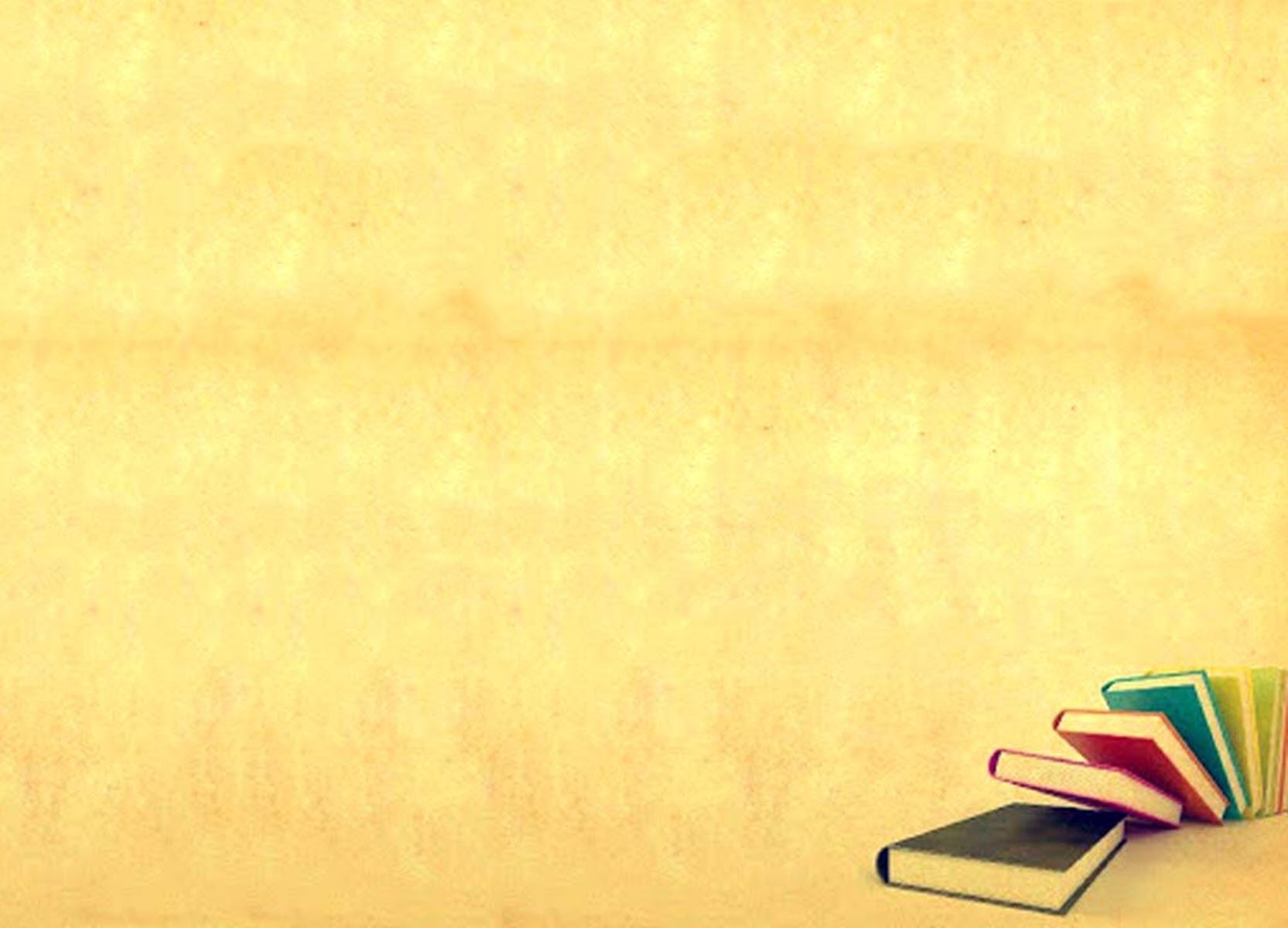 Ожидаемые результаты:
Повышение интереса детей и родителей к художественной литературе;
Возрождение традиции домашнего чтения;
Обобщение и распространение опыта воспитания и обучения по приобщению детей к чтению художественной литературы;
Повышение компетентности родителей в вопросах воспитания грамотного читателя, речевого развития ребенка;
Обогащение словаря, развитие лексико - грамматического строя, связной речи детей;
Положительное отношение родителей в совместной деятельности с педагогами;
Раскрытие творческих способностей школьников;
Развитие мышления, воображения;
Осознание родителями значимости книги в воспитании детей дошкольного возраста.
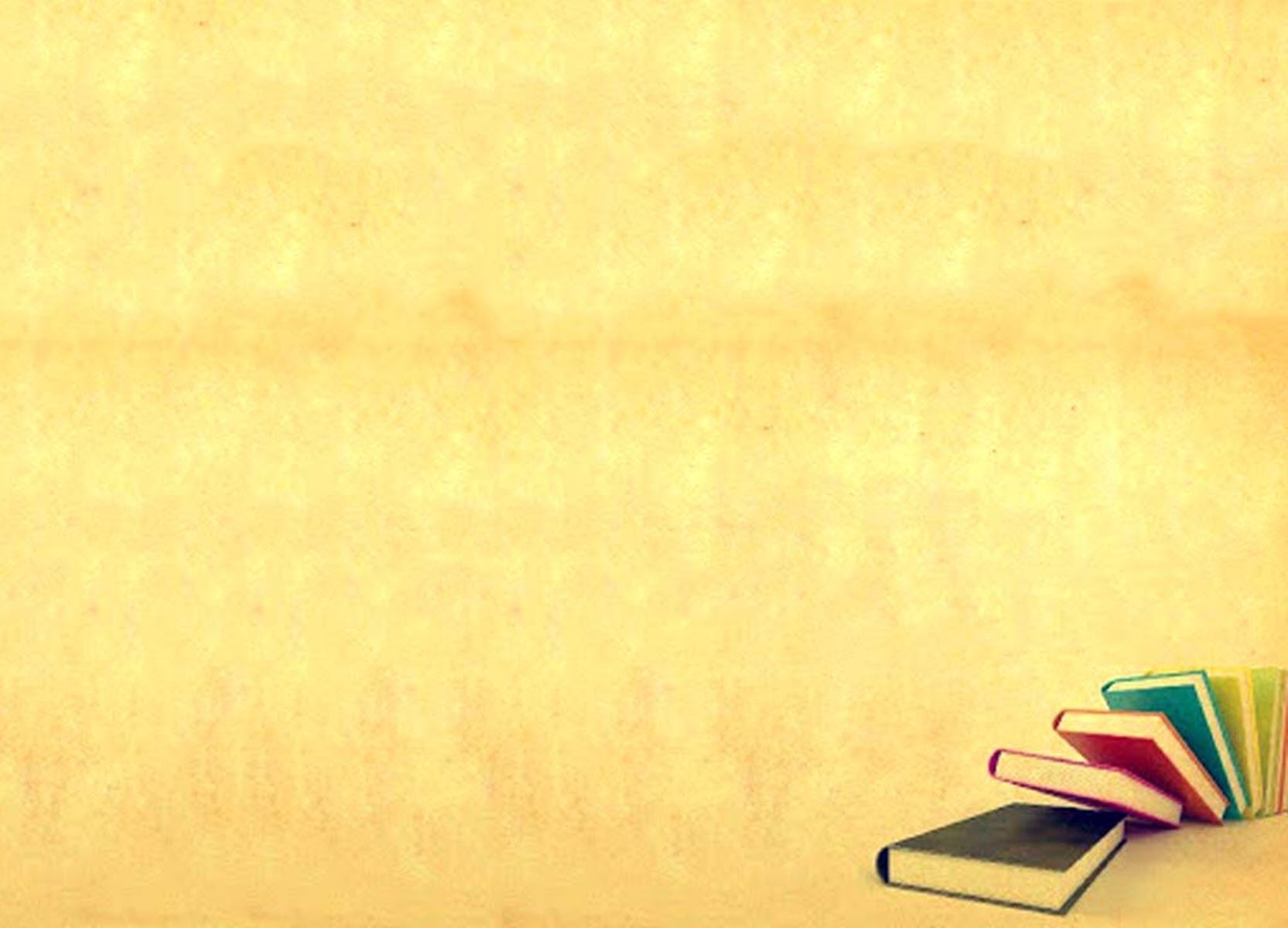 Предварительная работа:
Определение темы проекта. 
Изучить методическую литературу по данной теме.
Формулировка цели и разбивка на веер задач.
Провести анкетирование родителей и детей по выявлению запросов и интересов.
Ознакомление детей и родителей с целями и задачами проекта. 
Составление плана основного этапа проекта. 
Тематическое оформление группы (сменная композиция).
Дополнение уголков (книжный, социально-нравственный, экологический, уголок творчества, уголок умственного развития, театральный уголок) новыми материалами (книжки и игры); книги различного содержания, назначения, оформления).
Чтение детских сказок, рассказов, стихов.
Подбор иллюстративного материала для знакомства детей с художниками, чьими работами оформлены книги.
Подбор портретов поэтов и писателей.
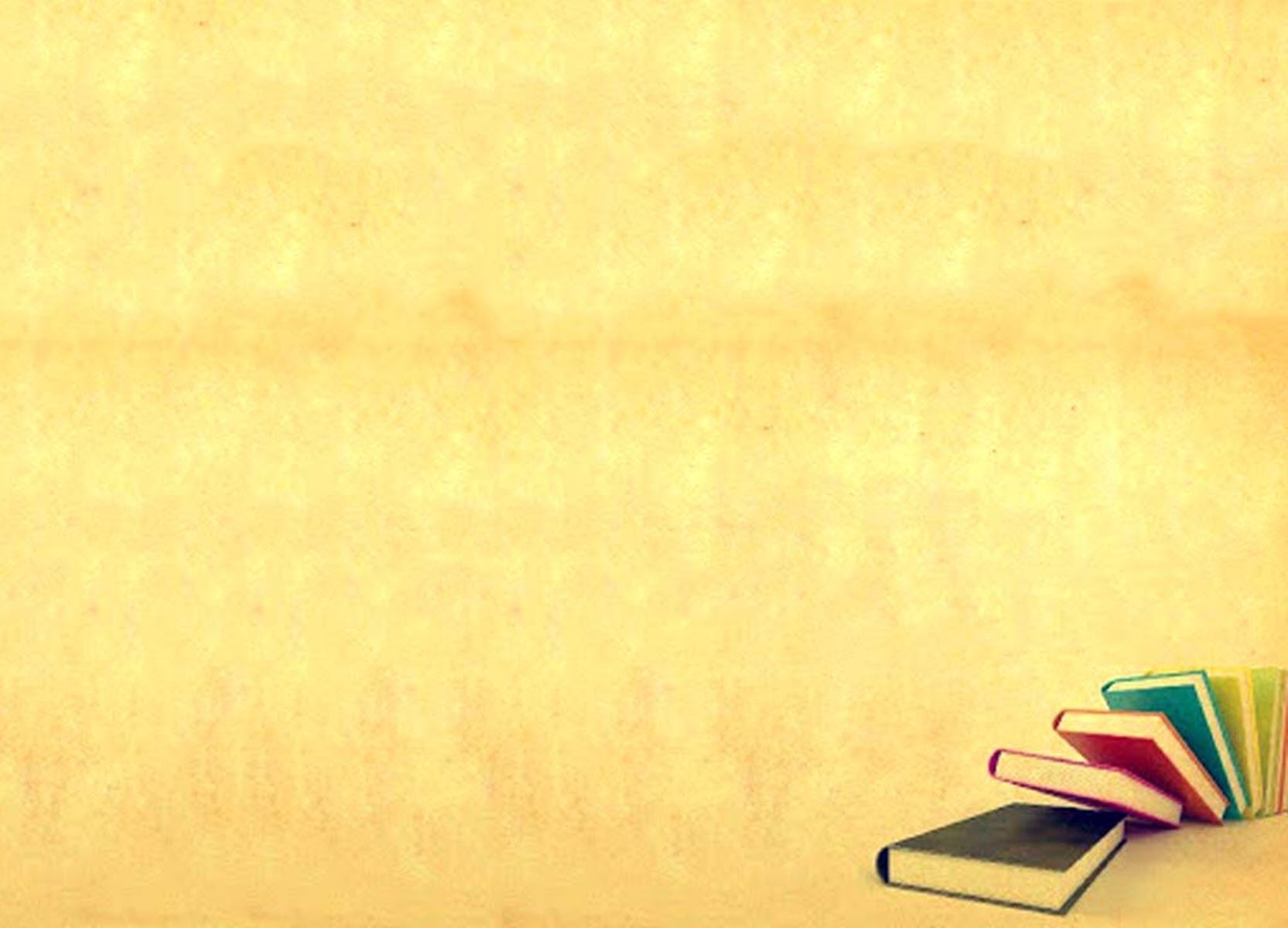 Методы:
Непосредственно-образовательная деятельность.
Художественное творчество.
Ситуационно-имитационное моделирование.
Чтение художественной литературы.
Игровая деятельность: дидактические, сюжетно-ролевые, подвижные игры.
Тематические погружения по теме проекта.
Работа с родителями.
Использование презентации.
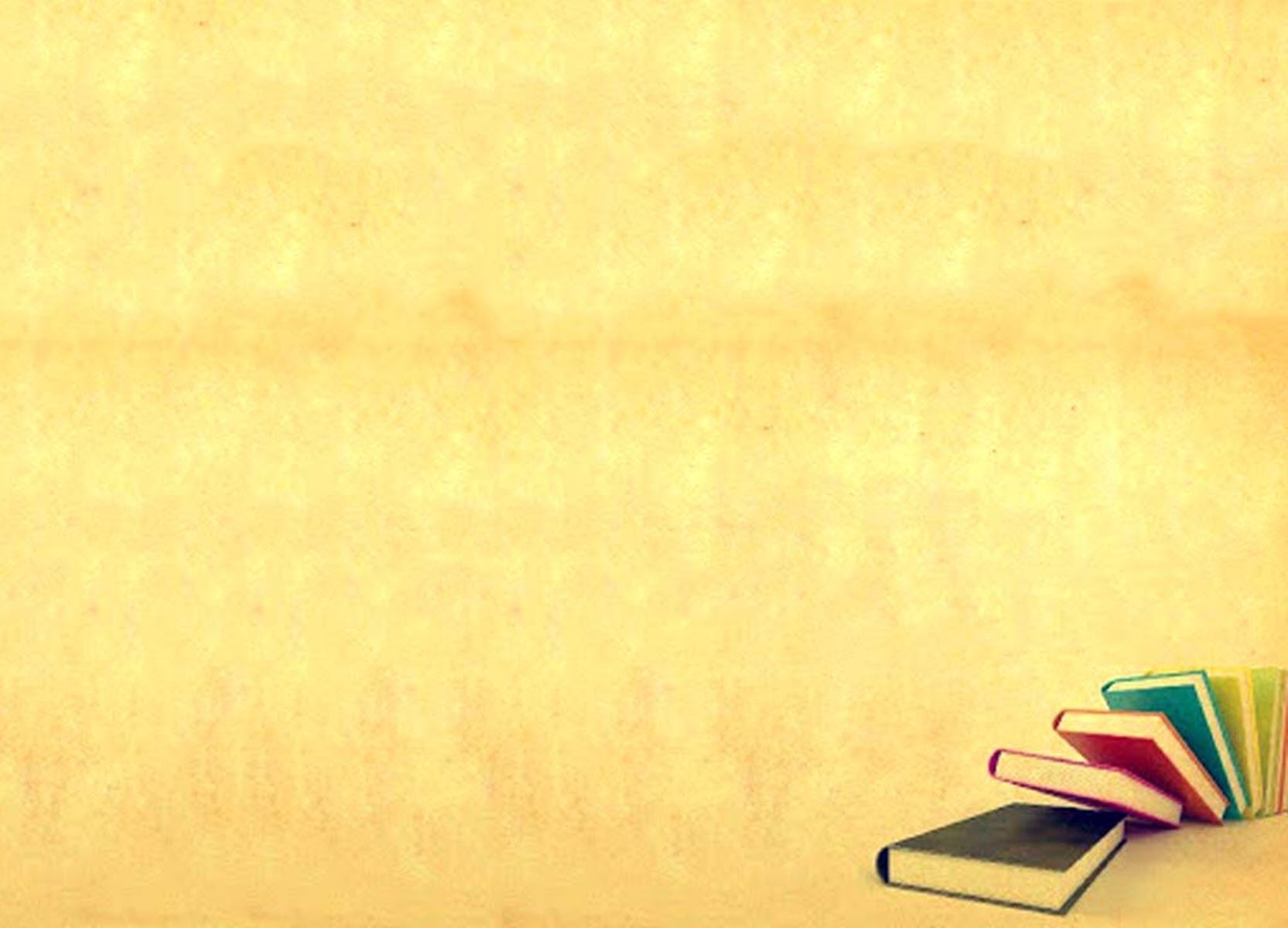 Понедельник.
«Откуда книжка к нам пришла» (просмотр презентации)
Цель: Продолжать обогащать представления детей о мире предметов. Формировать представление детей о том, что любая вещь создана трудом взрослым. Воспитывать бережное отношение к книге – источнику знаний и мудрости. Дать знание о труде типографских работников. Воспитывать уважение к людям, создателям книг.
Дидактическая игра. «Герой один – сказок много».
Цель: Обобщить знания дошкольников о сказках, развивать умения узнавать сказки и их героев.
Дидактическая игра «Доскажи словечко» 
Цель: Развивать логическое мышление, чувство рифмы. Обучать детей отгадывать загадки, тем самым расширяя их словарный запас, кругозор.
Сюжетно-ролевая игра «Типография». 
Цель: Способствовать творческому использованию в играх представлений об окружающей жизни. Развивать интерес к профессиям  наборщиков,
 художников-иллюстраторов, графических дизайнеров, 
верстальщиков и др.
Чтение художественной литературы:
 А.Пушкин «Сказка о рыбаке и золотой рыбке».
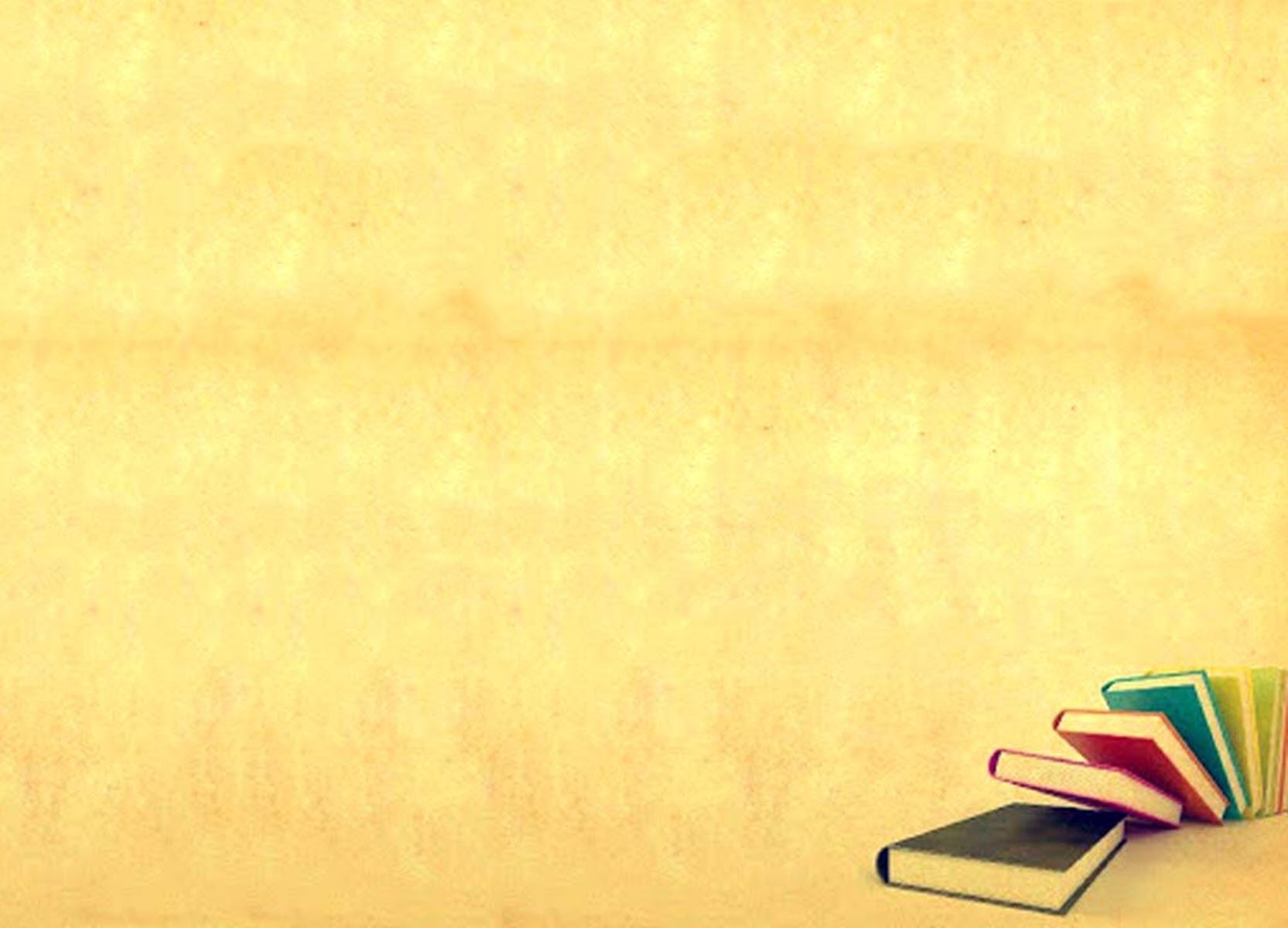 Вторник.
Беседа «Кто написал сказку?»
Цель: Создание условий для расширения представления детей о видах  сказочного жанра.
Рассматривание портретов писателей сказочников  К. Чуковского, С. Маршака, В. Сутеева, Г.Х. Андерсена и других.
Цель: знакомство с творчеством авторов сказок. Закрепить знания детей о знакомых сказках. Воспитывать интерес к сказкам, умение понимать воспитательное значение сказки.
Рассказы детей «Мой любимый герой сказки».
Чтение художественной литераиуры: русская народная сказка «Иван - царевич и Серый волк»
Дидактическая игра «Из какой сказки герой?»
 Цель: Учить детей узнавать знакомые сказки. Вызывать желание у детей помочь героям сказок. Развивать речь, воображение, фантазию, мышление. Развивать умение действовать согласованно.
Аппликация по сказке «Жар – птица».
Цель: учить создавать образ сказочной жар-птицы в технике аппликации.
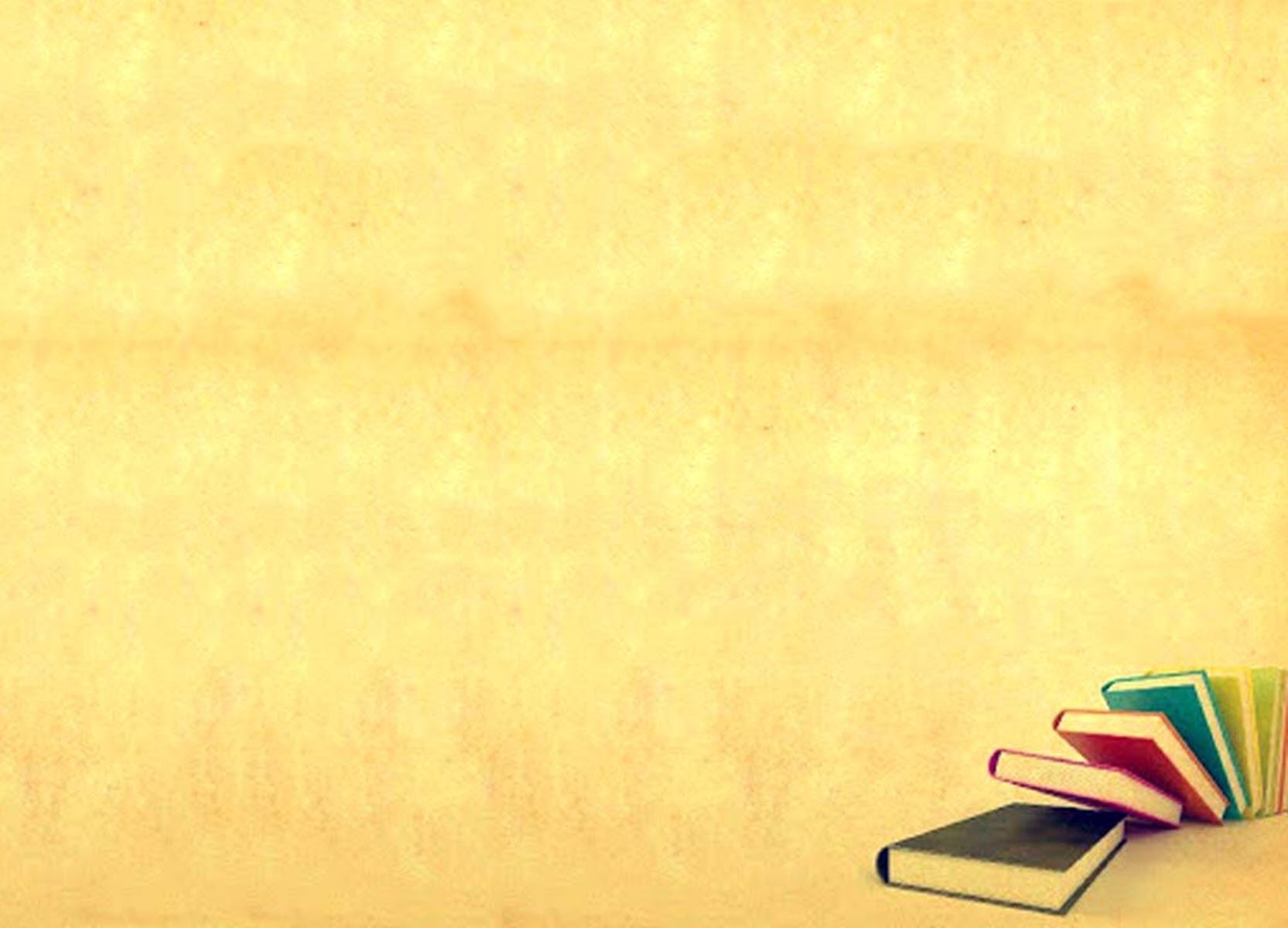 Среда.
Сюжетно – ролевая игра «Библиотека».
Цель: Закрепить знания об окружающем мире, строить сюжет игры на основе личного опыта, развивать коммуникативные отношения в ходе игры, побуждать детей к активной связной речи, продолжать знакомить с правилами поведения в общественных местах; уточнить представление детей о библиотеке.
Беседа: «Берегите книгу».
Цель: Дать знания об истории создания книги; формировать интерес к чтению, учить решать кроссворды; коррекция устной речи, мышления, памяти; воспитывать бережное отношение к книге, любознательность.
Дидактическая игра «Можно – нельзя».
Цель: Формировать у детей представления и ответственное отношение к тому, что можно и нельзя делать с книгой.
Решение проблемных ситуаций: «Если ты потерял библиотечную книгу».
Речевая игра «Да-да-да, нет- нет – нет».
Цель: закрепить знания детей о том, как вести себя в библиотеке.
Игра «Книжкина больница».
Цель: формировать устойчивый навык бережного обращения 
с книгами.
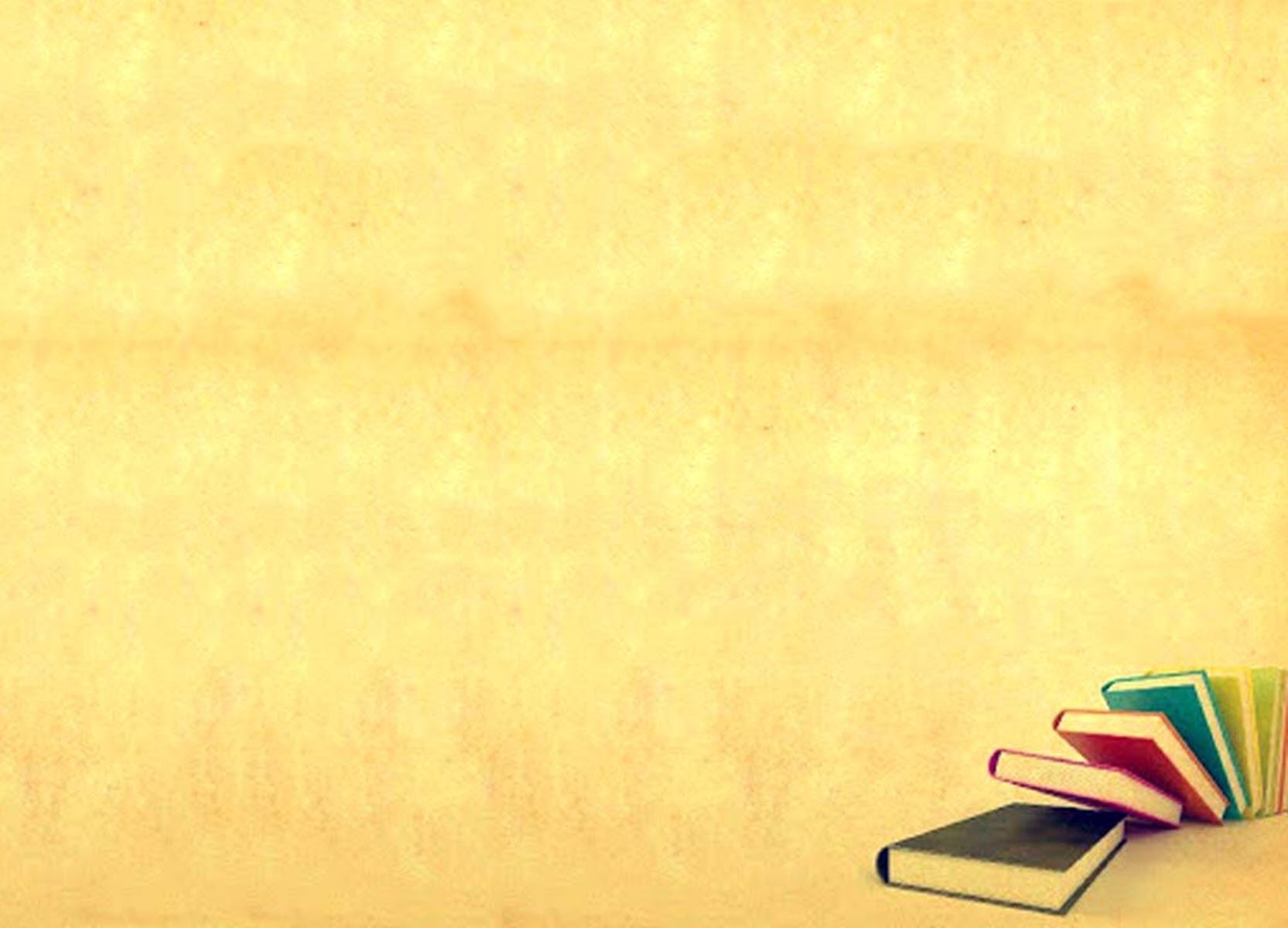 Четверг.
Увлекательное путешествие по выставке «Веселые стихи» (по стихам С.Я. Маршака, А.Л.Барто, К.И.Чуковского, С. Михалкова). 
Цель: Систематизировать знания детей по творчеству детских авторов.
Способствовать умению узнавать тексты знакомых произведений.
Чтение художественной литературы К.Чуковский «Чудо-дерево».
Художественно-эстетическое развитие. Рисование «Чудо дерево».
Цель:  Учить детей отображать в рисунке впечатление от содержания стихотворения К. Чуковского «Чудо-дерево». Совершенствовать умения располагать изображение по всему листу.
Конкурс чтецов «Мои любимые стихи».
Квест ориентирование по творчеству С.Я. Маршака.
Цель: Развивать интерес к художественной литературе, учить воспроизводить сюжет с опорой на прочитанное произведение.
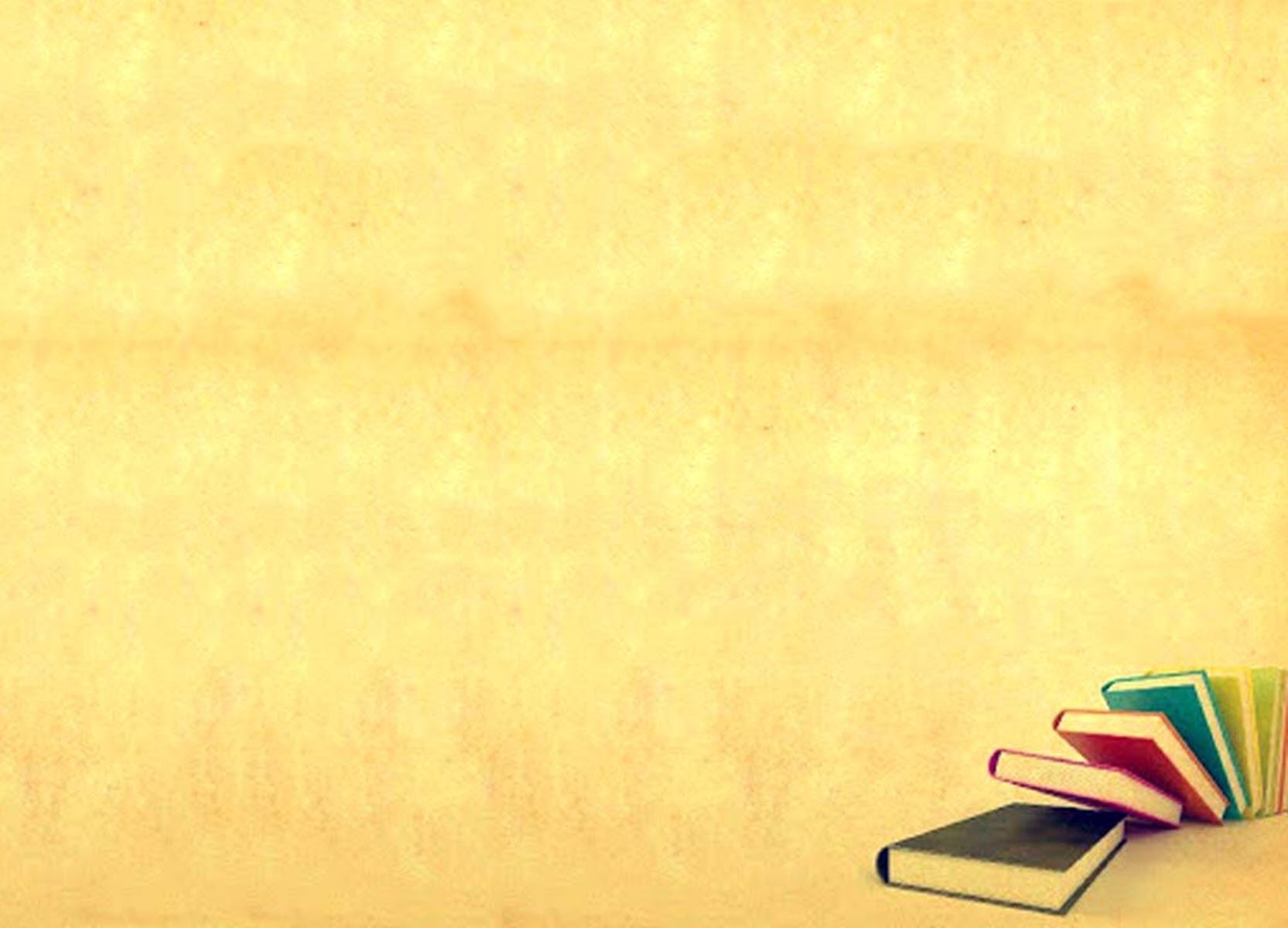 Пятница.
Художественно-эстетическое развитие. Создание книжек- малышек.
Цель: Развивать у воспитанников устойчивый интерес к книге,  желание мастерить книгу самостоятельно в подарок младшим детям.
Организация конкурсов кроссвордов по тематике сказок.
Цель: На примере персонажей сказочных произведений развивать нравственные качества у детей.
Дидактическая игра «Узнай закодированную сказку».
Цель: развивать внимание, речь, мышление, память; умение отгадывать сказку по картинке и угадывание загадки.
Составление коротких рассказов по серии картин. 
Цель: Развивать все компоненты устной речи детей (лексическую сторону, грамматический строй речи, произносительную сторону речи; связную речь.
Пословицы и поговорки о книгах и чтении.
«Литературное лото».
Чтение художественной литературы 
В.Ю.Драгунский «Денискины рассказы».
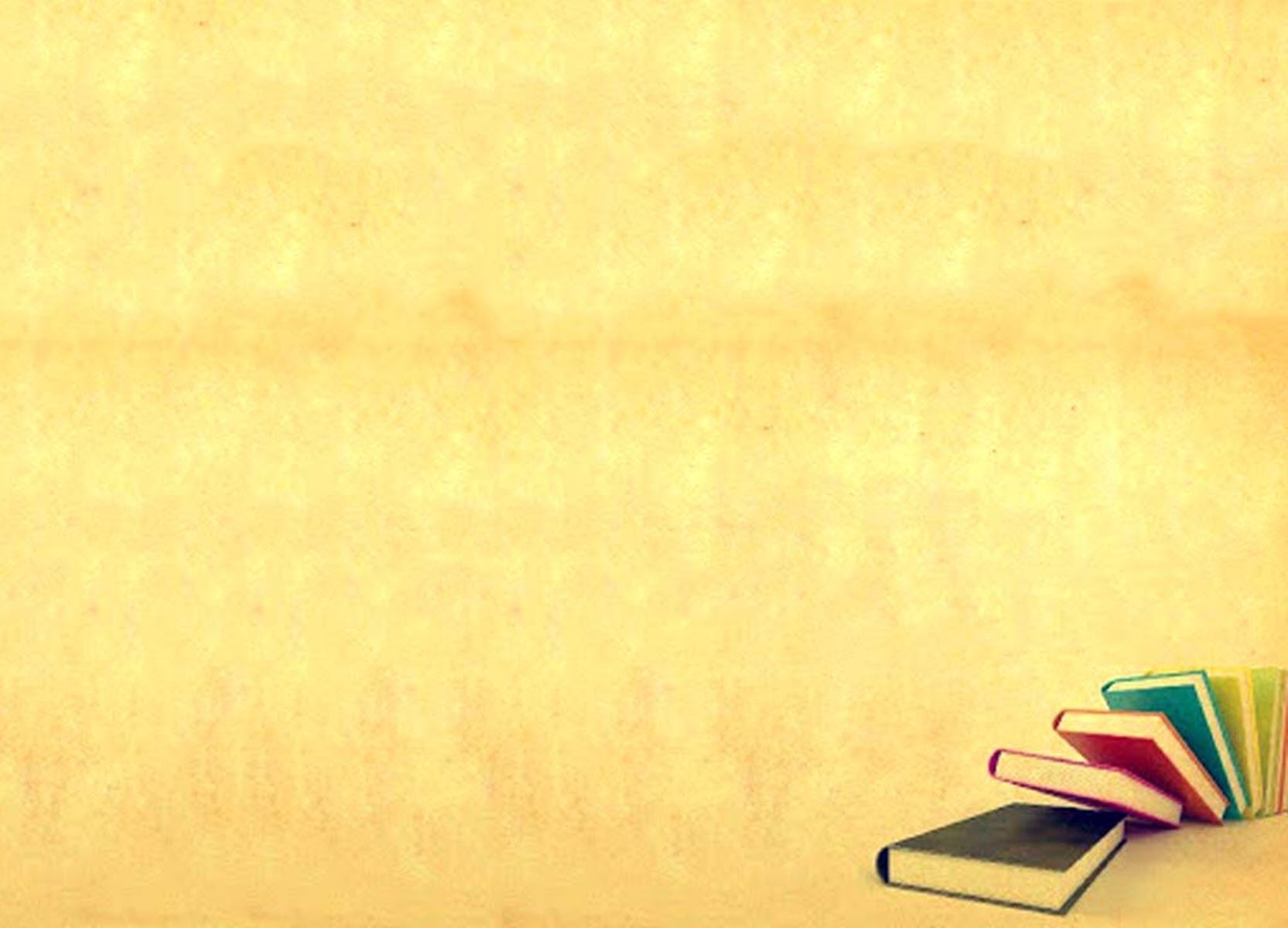 Сотрудничество с семьей:
Консультация для родителей на тему «Роль книги в развитии ребенка».
Памятка для родителей: «Десять почему необходимо читать детям».
Привлечение родителей к совместному творчеству с детьми в рамках проекта «Книжка своими руками».
Привлечение родителей к созданию условий для развития интереса детей к книгам дома и в детском саду, выставка «Моя любимая книга».
Анкетирование родителей «Что мы читаем детям дома?»
Практические консультации.
рекомендации для родителей по развитию читательского интереса у детей, как организовать домашнее чтение и пр.
конкурс «Папа, мама, я – читающая семья».
поощрение лучших читательских семей.
обмен опытом в рамках родительских собраний.
совместные детско-родительского чтения.
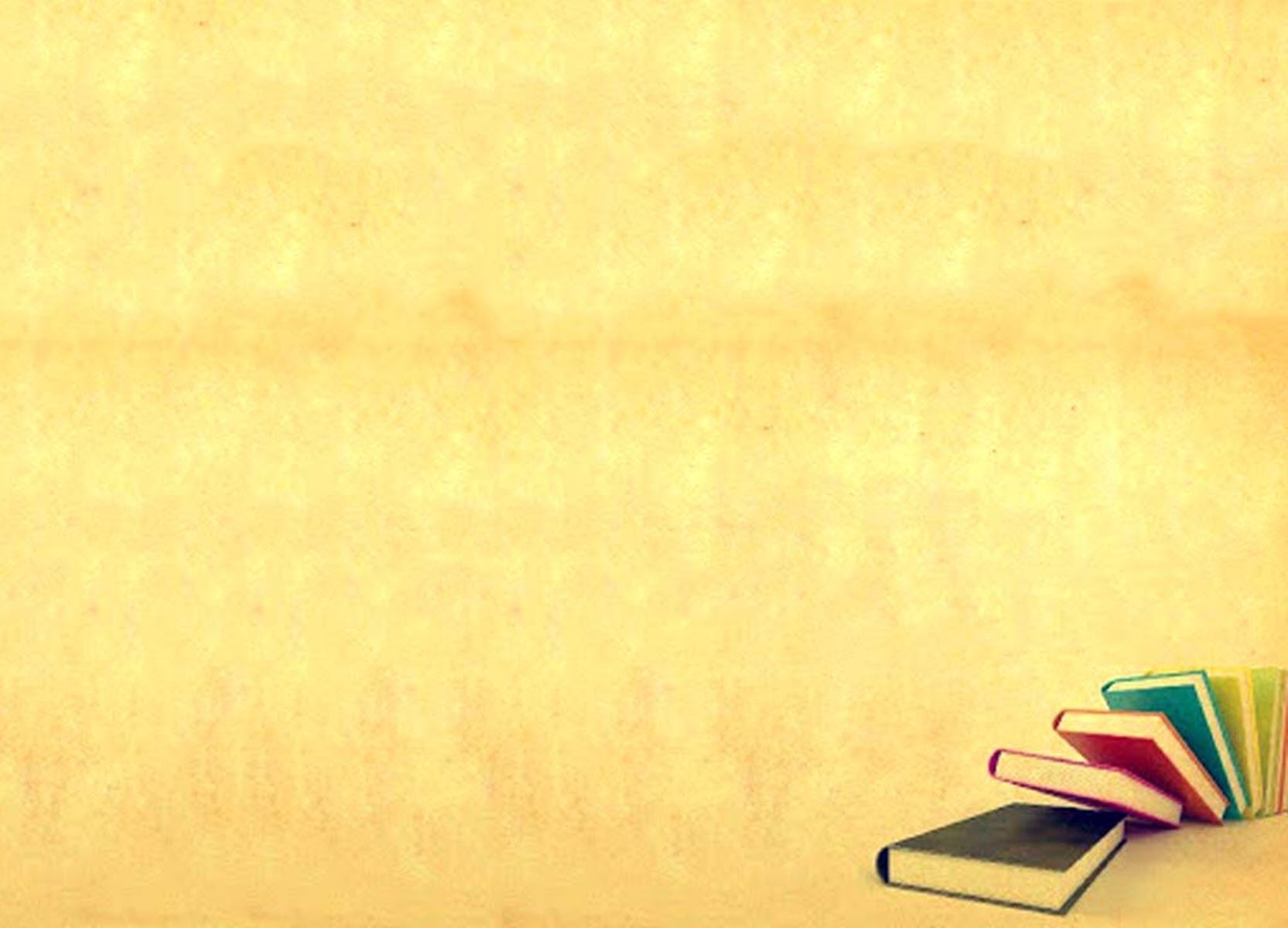 Результат реализации проекта:
В результате проекта дети познакомились с творчеством детских поэтов и писателей. Научились узнавать на репродукциях и фотографиях писателей и поэтов. Дети узнали откуда книжка к нам пришла.  Повысился познавательный уровень у дошкольников. Познакомились с иллюстраторами детской книги. Также были организованы тематические выставки (Книжка своими руками, Моя любимая книжка). В рамках проекта дети научились ремонтировать книги, а также бережно относиться к книгам. Помимо вышеуказанного, детьми были созданы творческие работы по прочитанным произведениям.  Родители тоже активно участвовали в организованных мероприятиях детского сада, проявляли инициативу. В дополнение к этому они познакомились с информацией по воспитанию любви к чтению. Проектный метод вызвал познавательный интерес к различным областям знаний, сформировал навыки сотрудничества. Технология проектирования делает дошкольников активными участниками воспитательного процесса, ведет к саморазвитию детей.
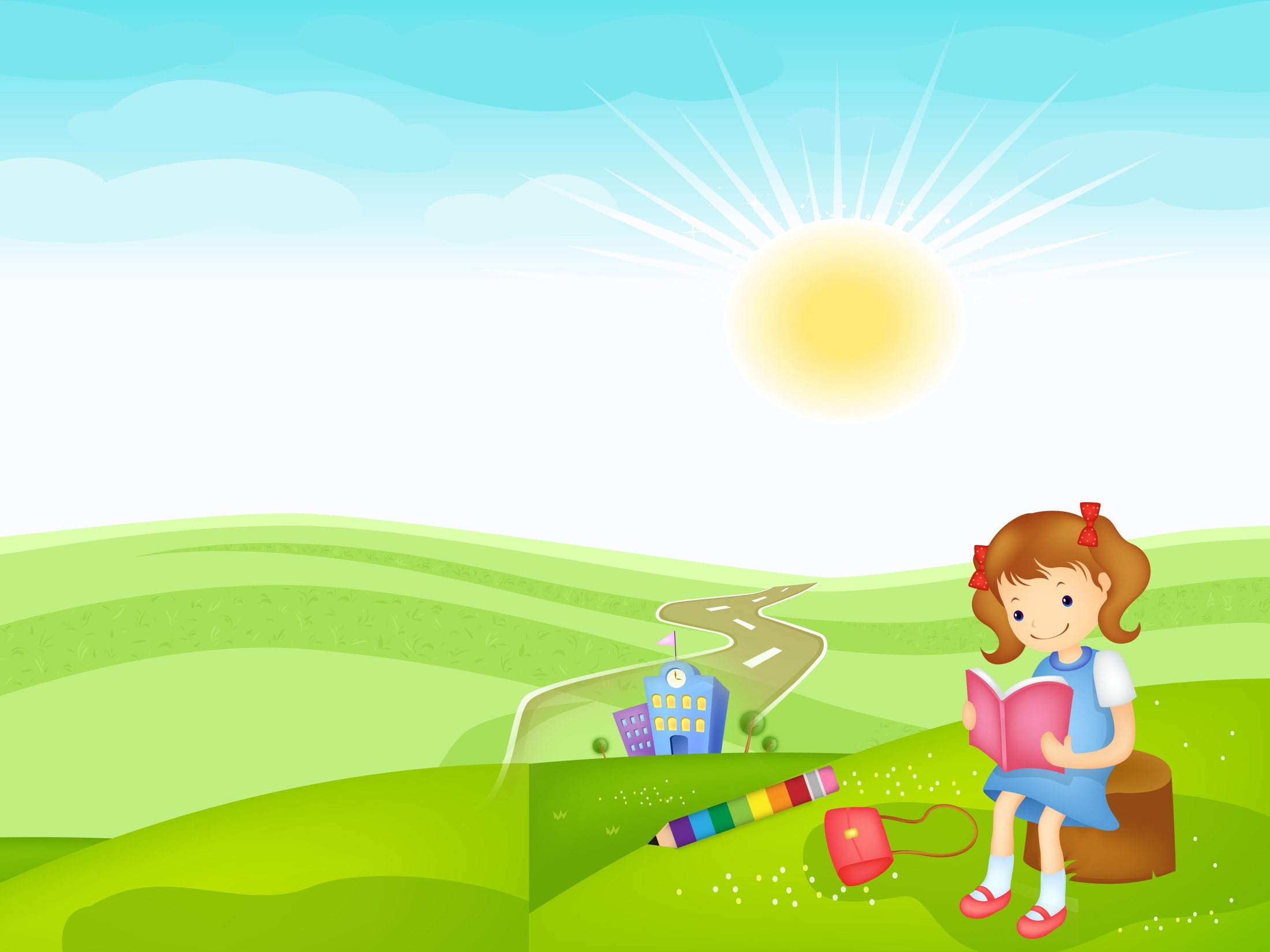 Спасибо 
за внимание!